Електроенергетика України
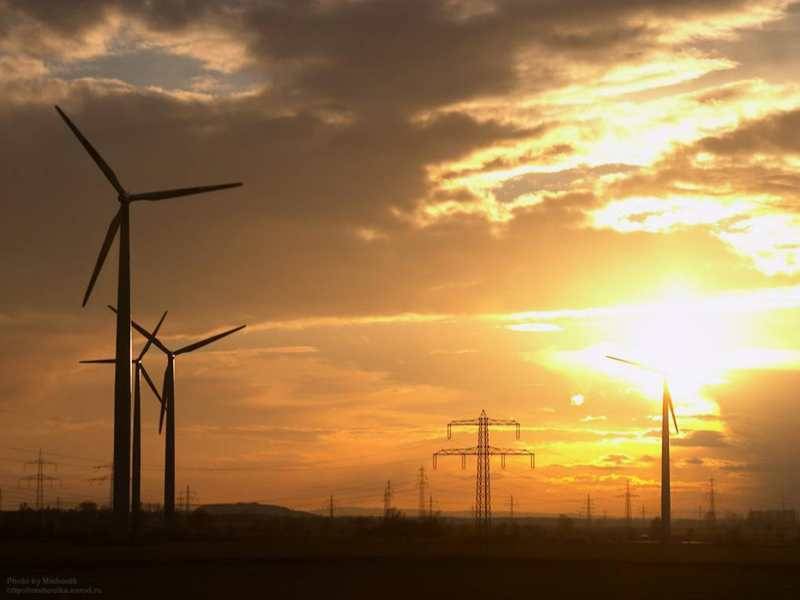 Виконав:
Шевцов Ренат
Електроенергетика — базова галузь економіки України. Вона одна з найстарших у країні. Виробництво електроенергії ґрунтується на спалюванні вугілля, мазуту, природного газу, використанні атомної енергії, енергії рік.
“Контроль” української енергетики
Міжнародні партнери
Україна залежить від енергетичних ресурсів Росії – Росія залежить від українського ринку та транзиту
РОСІЯ
ЄВРОПЕЙСЬКИЙ
СОЮЗ
Україна є учасником ряду ініціатив ЄС у сфері енергетики
США
США досягає в Україні власних стратегічних результатів
Потужність електростанції України
ТЕС
Теплова електростанція (ТЕС), електростанція, в якій первісна енергія має хімічну форму і вивільняється шляхом спалювання вугілля, рідкого палива чи газу.
АЕС
Атомна електростанція (АЕС) — електростанція, в якій атомна (ядерна) енергія перетворюється в електричну. Генератором енергії на АЕС є атомний реактор
ГЕС
Гідроелектроста́нція (ГЕС) — електростанція, яка за допомогою гідротурбіни перетворює кінетичну енергію води в електроенергію
Альтернативна енергетика
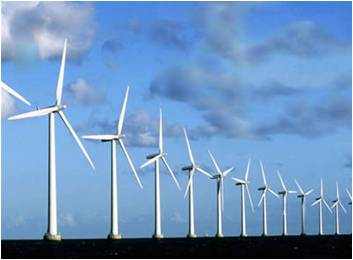 Нині альтернативна енергетика задовольняє лише 1-2% потреб України в енергоресурсах

Серед пріоритетних для України є біоенергетика, вітрова, мала гідроенергетика, сонячна, геотермальна енергетика та альтернативні гази
Транзит енергоресурсів
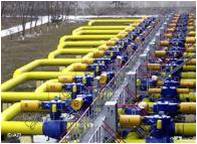 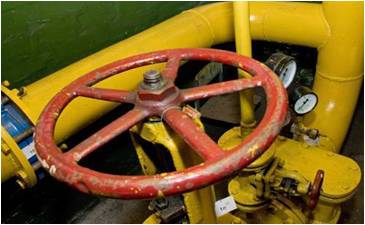 Пропускна спроможність української газотранспортної системи на виході становить            142 млрд куб м газу на рік, а її проектна потужність – 175 млрд. куб м

Незадовільний технічний стан ГТС загрожує Україні втратою свого геостратегічного становища як головної транзитної ланки трубопровідної системи “Схід-Захід”